KLL relaps och komplikationer
Daniel Roth
Läkemedel vid relaps KLL?


Ibrutinib/Imbruvica (1:a gen BTK-hämmare)

Acalabrutinib/Calquence (2:a gen BTK-hämmare)

Zanubrutinib/Brukinsa (2:a gen BTK-hämmare)

Venetoclax/Venclyxto  BCL2-hämmare (+ CD20-antikropp)


Allogen stamcellstransplantation

Kommande Pirtobrutinib/Jaypirca (3:e gen BTK hämmare)
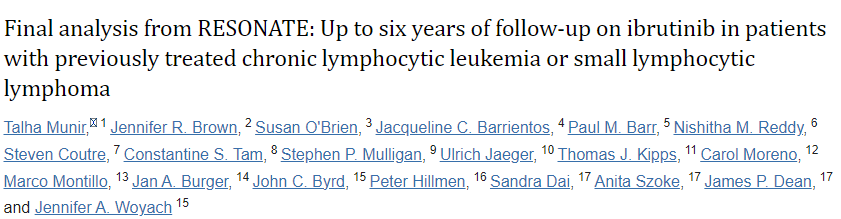 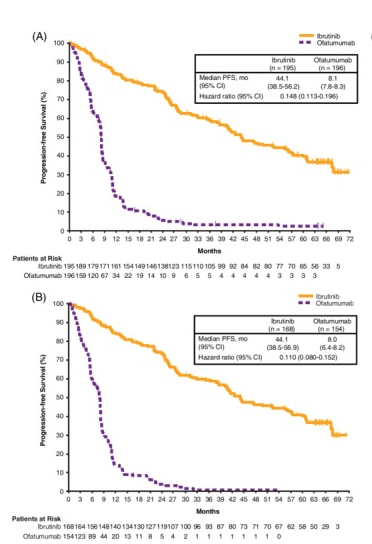 Ibrutinib vs Ofatumumab

Heavily pretreated patients

86% high risk features

Median PFS 44.1 months

uIGHV did not affect PFS

17p (del)/P53mutation adverse impact
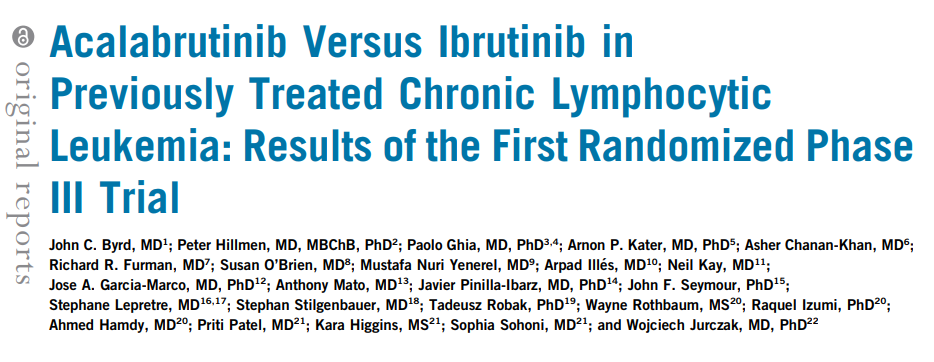 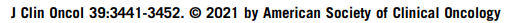 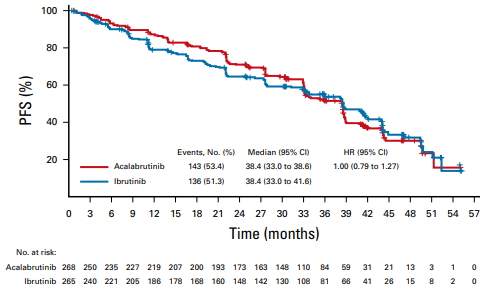 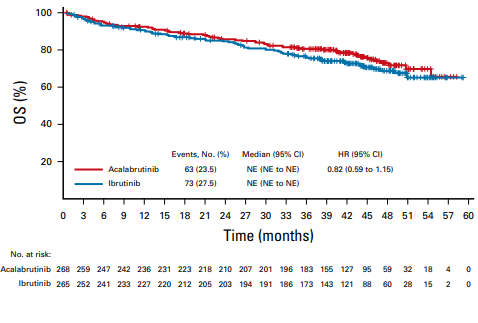 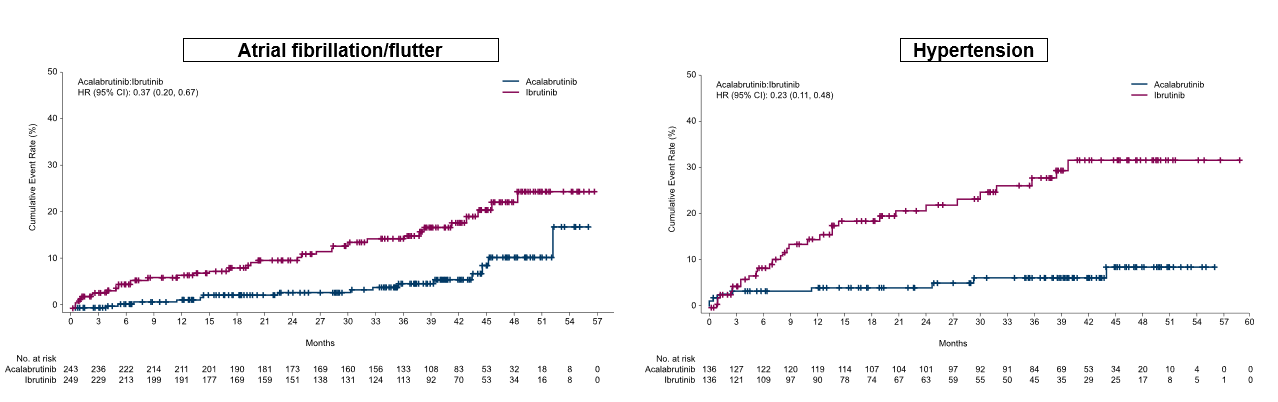 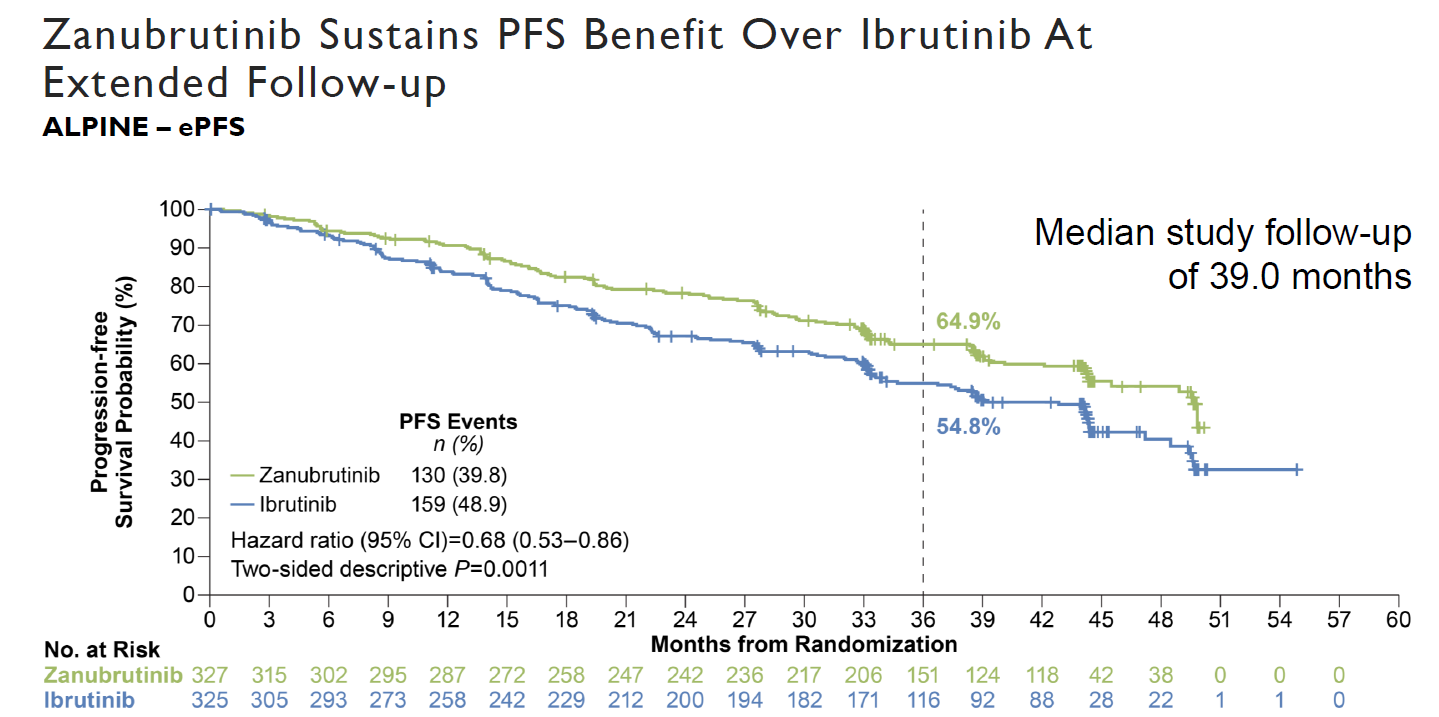 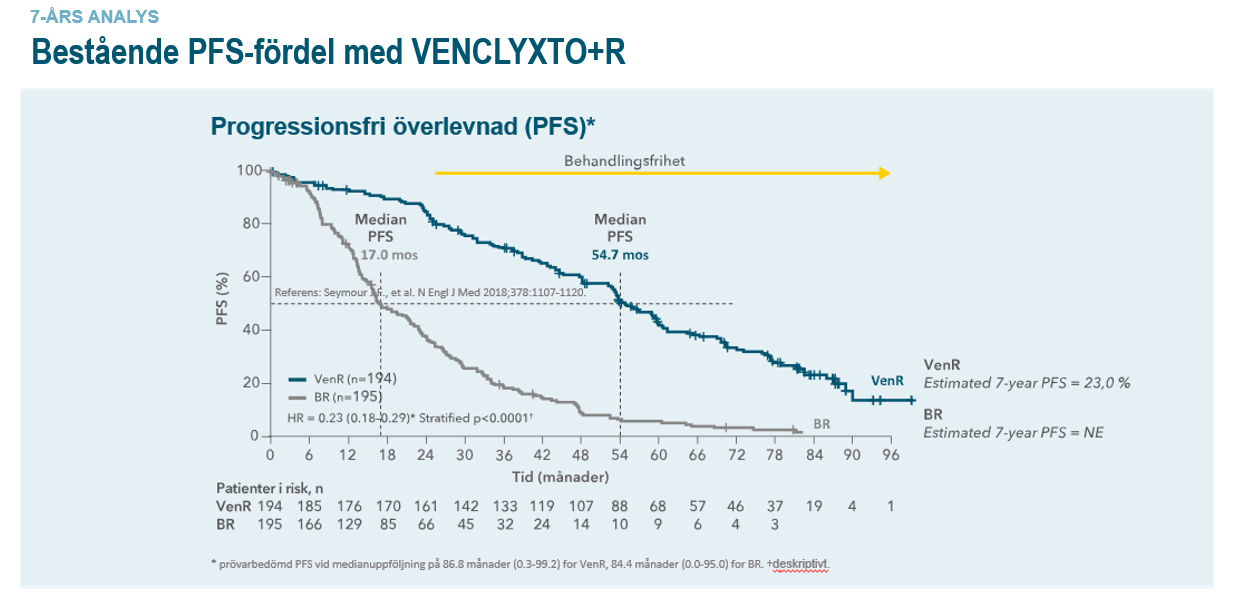 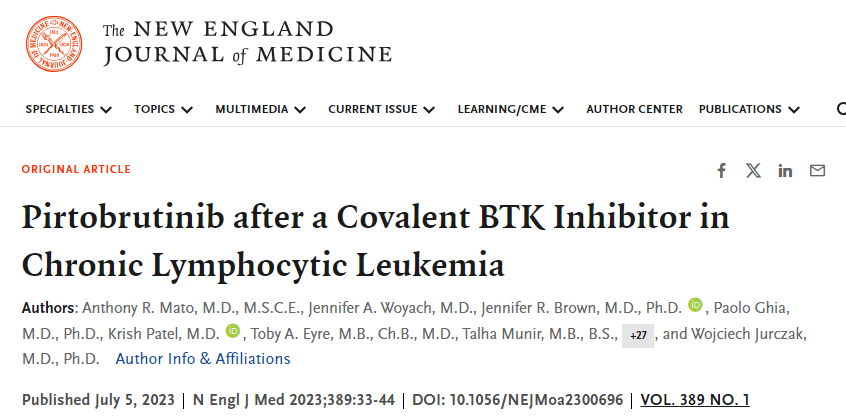 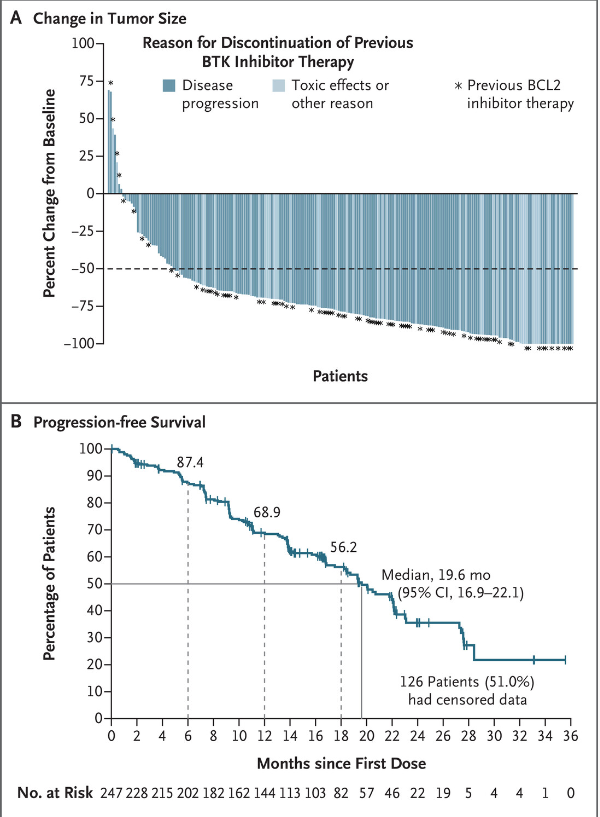 Pirto
317 patients

Median previous lines of treatment 3

ORR 73,3%

Neutropenia, infections, hypertension 14,2%

AF 3,8%
Allogen stamcellstransplantation vid KLL

Inte strålande resultat tidigare

Svåra infektioner, svår GVHD

Överväg/kontakta transplantationscentra vid:

Ung patient med högrisk KLL som har relaps/progress
Autoimmuna komplikationer vid KLL



Autoimmun hemolytisk anemi (AIHA) 5-11%

Immunologisk trombocytopen purpura (ITP) 2-5%

Pure red cell aplasia (PRCA) <1 %
Autoimmuna komplikationer vid KLL



Behandling vid AIHA och ITP hos KLL-patienter:


1: Prednisolon

2: Dexamethason Rituximab och Cyklofosfamid (DRC)

3: KLL-specifik behandling

4: Splenektomi
Autoimmuna komplikationer vid KLL



Behandling PRCA:

Kontrollera parvovirus, CMV, EBV, thymom

1: Prednisolon och IVIG

2: Sandimmun

(3: KLL-specifik behandling)
Richtertransformation vid KLL


Diffust storcelligt B-cellslymfom

Hodgkins lymfom

Symtom:
Feber, svettningar, viktnedgång
Större lymfkörtelkonglumerat
LD-stegring
Hypercalcemi

Beh R-CHOP-21, ABVD

Medianöverlevnad 5-8 mån